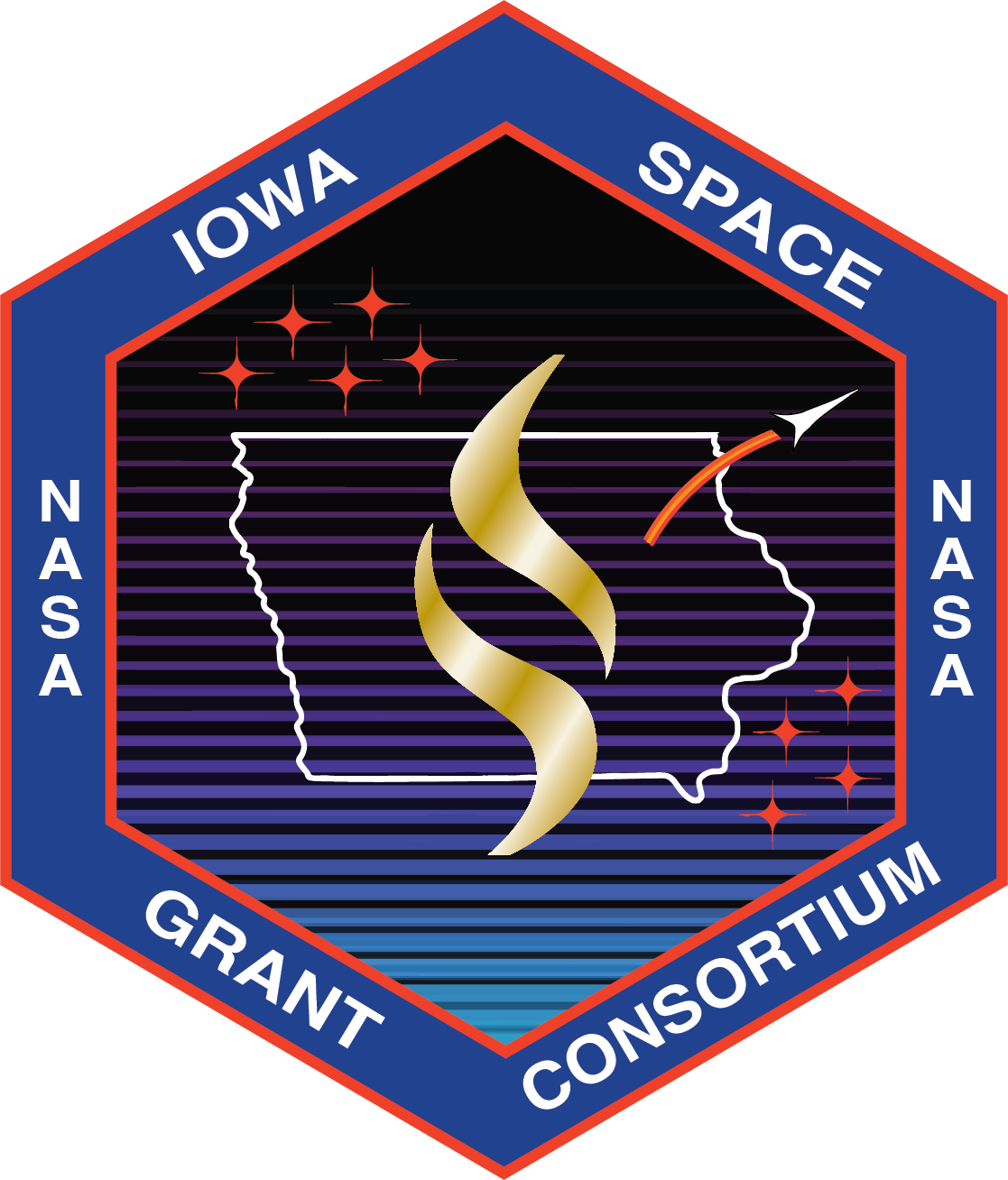 This project/material is based upon work supported by the
 Iowa Space Grant Consortium under NASA Award No. 80NSSC20M0107.